3D PRINTING OF MOUSE PRIMARY HEPATOCYTES FOR GENERATING3D HEPATIC STRUCTURE
Sungho Jang1, KyoJin Kang1, Jaemin Jeong1, Hyeryeon Jeon1, Su A Park2, WanDoo Kim 2, HeungMo Yang3, SungJu Kim3, Dongwook Han4, SeungBerm Lee5, Dongho Choi1
1Department of Surgery, Hanyang University College of Medicine, Seoul, Korea,
2Department of Nature-Inspired Nanoconvergence Systems, Korea Institute of Machinery and Materials, Daejeon,
3Department of Surgery, Sungkunkwan University College of Medicine, Seoul, South Korea,
4Department of Biomedical Science, Graduate School of Biomedical Science Engineering, Kunkuk University, Seoul, Korea
[Speaker Notes: Let me introduce about 3D printing of mouse primary hepatocytes for generating 3D hepatic structure.]
Introduction
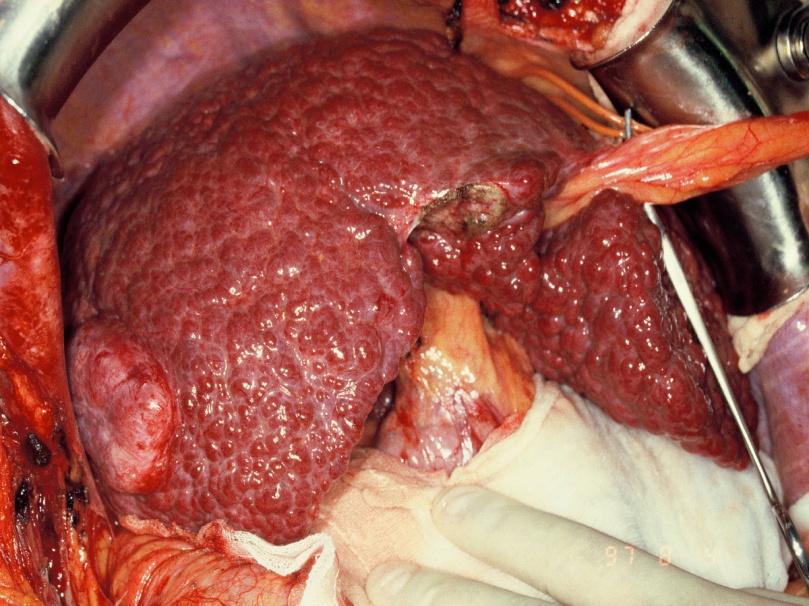 Need liver transplantation…
[Speaker Notes: There are so many patients who have end stage liver disease  in the world. 
Doctors  treat the patients by numerous medications but most of the patients needs liver transplantation for their life.
But, It is limited by donor organ shortage and donor pool. And there are another problems of surgical complications.
So, We suggest making the liver and use it.

The first step of that idea is generating 3D hepatic structure and we made that through 3D bioprinting device.]
3-Dimensional printing
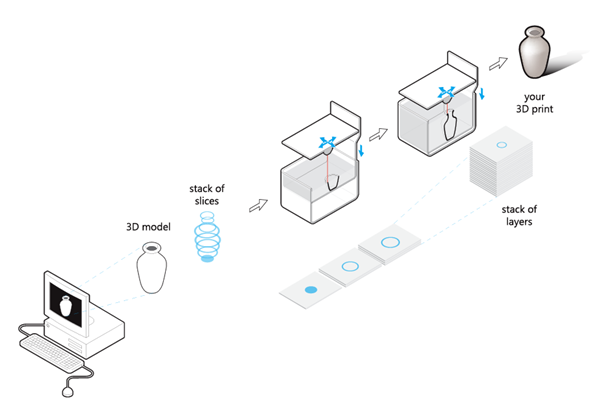 [Speaker Notes: What is 3D printing? 
We drew the 3D model, and the computer programming made a stack of slices.
And then the 3D printer builded up a stack of layers, then we could get the 3D things.]
3-Dimensional Bio-printing
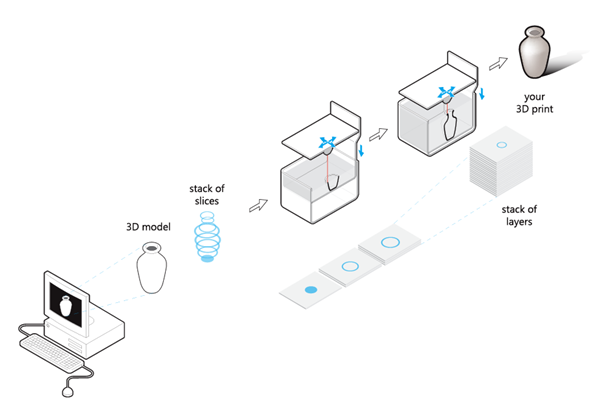 Bio-structure
Bio ink + Cells
[Speaker Notes: Here, I’ll introduce 3D bio printing procedure.
I used isolated primary hepatocytes as a building materials and I got the 3D hepatic structure.]
Materials & Methods
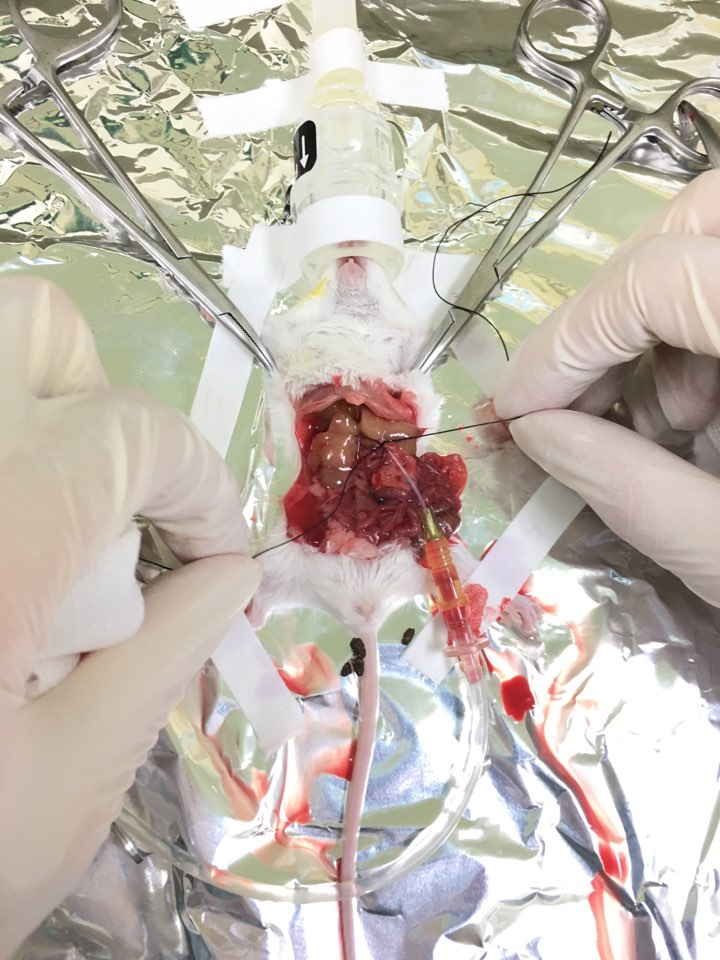 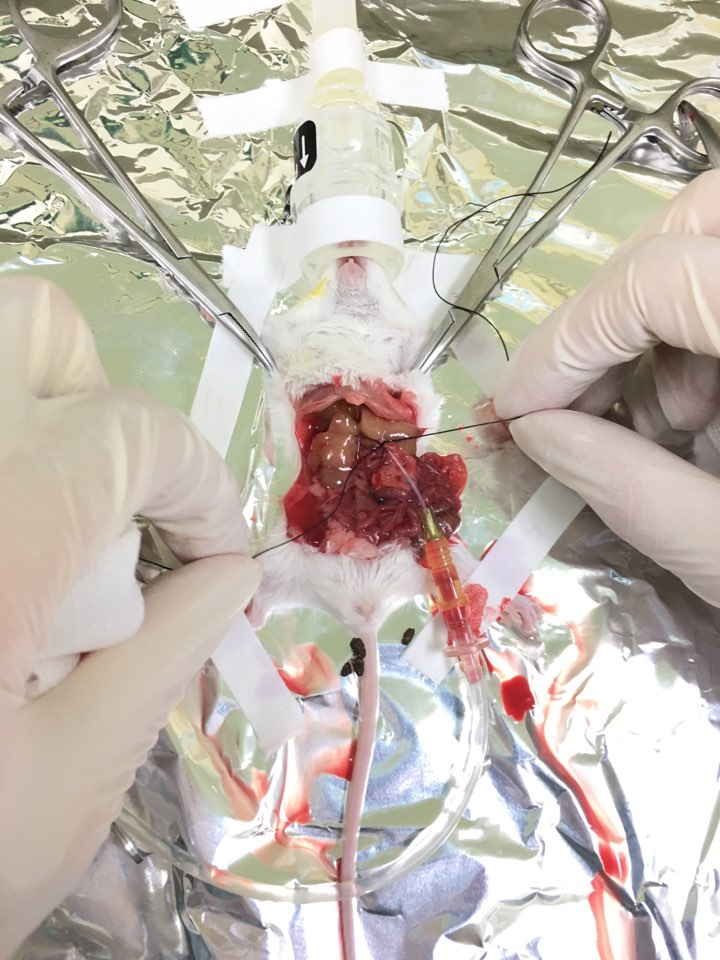 Portal vein
A, B solution
Two step collagenase perfusion  
  Total cells = 7.2 x 107 cells  4 x 107 cells were selected.
[Speaker Notes: We took mouse primary hepatocytes using collagenase perfusion steps.
This method efficiently isolated primary hepatocytes, finally we got 4*10^7(40 multiplication 7 square) sorted hepatocytes from 4 mice.

A:
B: Collagenase]
3-Dimensional Bio-printing
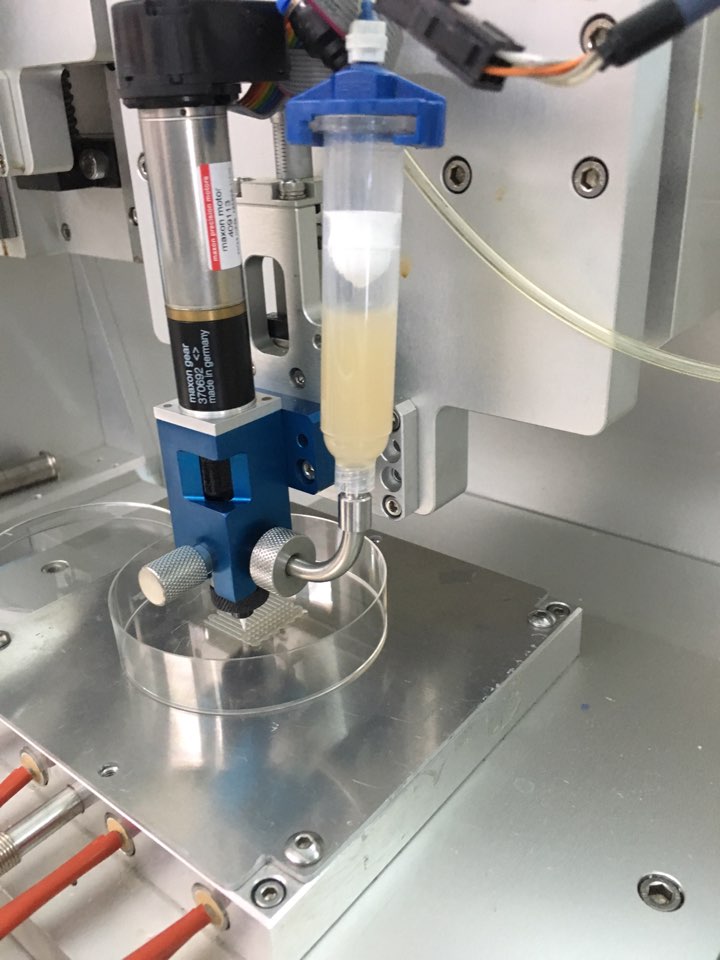 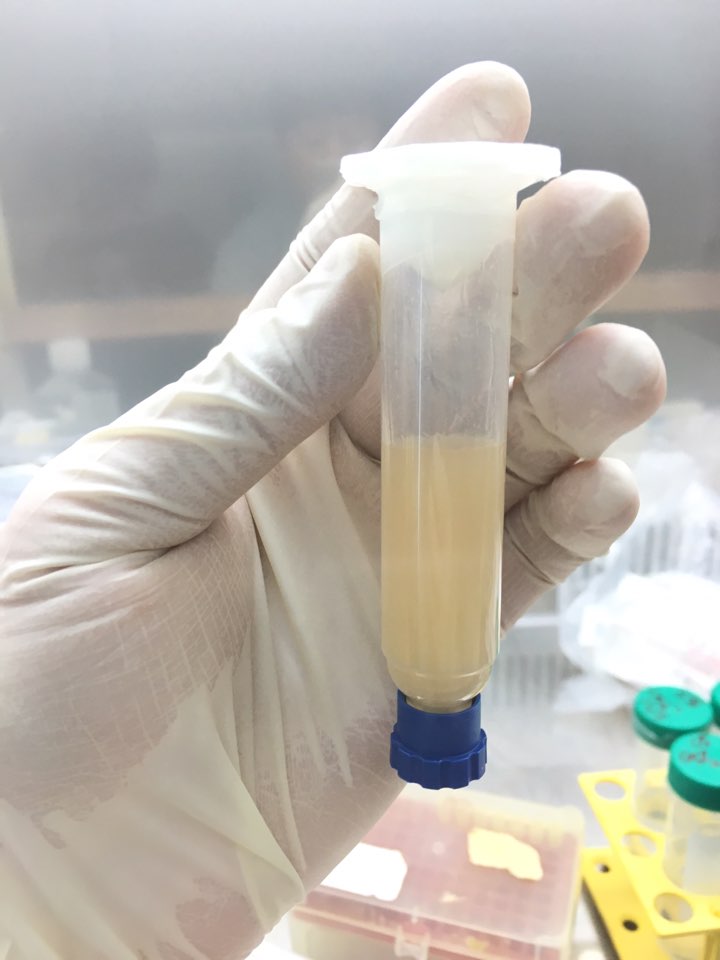 Alginate 3% with 1% CaCl2 + Cells
[Speaker Notes: Sorted hepatocytes were mixed with 3% alginate and printed using 3D bioprinting technique.]
3-Dimensional Bio-printing
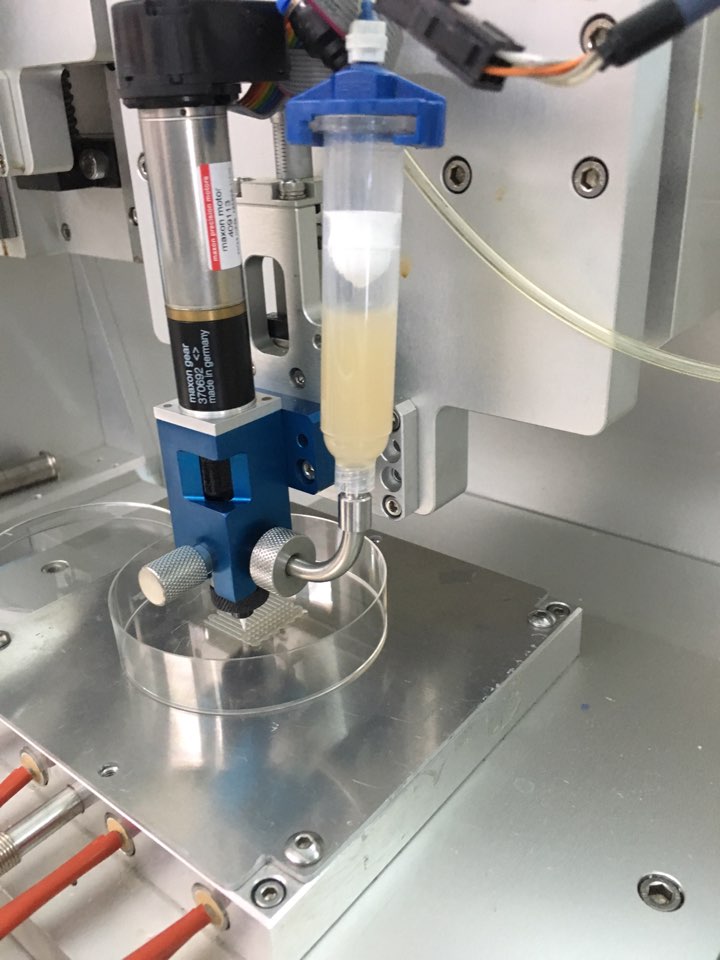 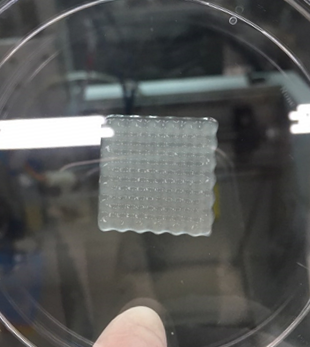 25mm
25mm
[Speaker Notes: Through the 3D bioprinter, we got the scaffold that made by hepatocytes and alginate structure.]
Compare morphology of primary hepatocytes cultured in 2D system and 3D bio-printing
Day 14
Day 7
C
D
G
H
Day 3
Day 1
A
B
2D Hepatocyte
E
F
3D Hepatocyte
[Speaker Notes: We compared morphology of primary hepatocytes cultured in 2D system and 3D bio-printing.
The hepatocytes were survived more than 3weeks in 3D culture with cumulative characteristics.
On the other hand, the hepatocytes were fade away only within 3days in 2D system.]
Expression levels of hepatic gene 
in the 3D alginate scaffold
*MEF : mouse embryonic fibroblast
[Speaker Notes: And we used immuno-staining and qRT-PCR with alb, HNF4a genes for confirming functional hepatocytes.
You can see a growing hepatic gene expression levels in a 3D alginate scaffold.]
Immunostaining of hepatic genes cultured by 3D bio-printing
Merge
H&E
Alb
DAPI
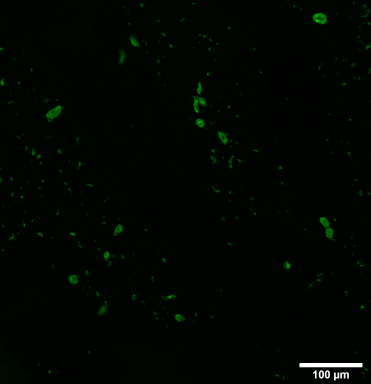 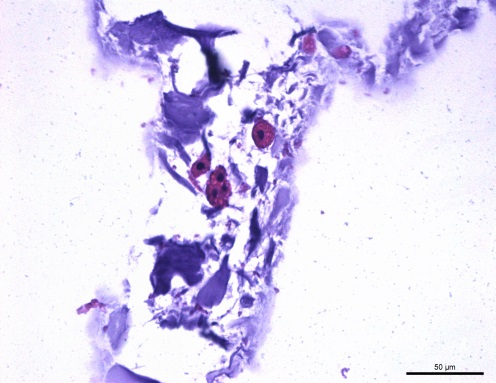 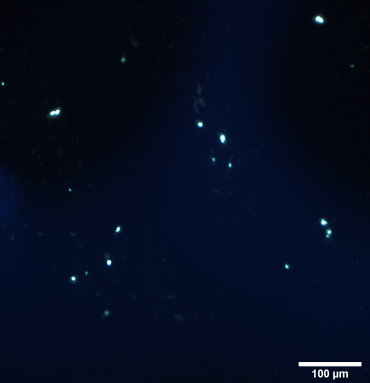 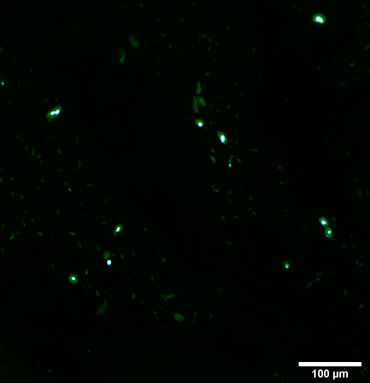 Day 3
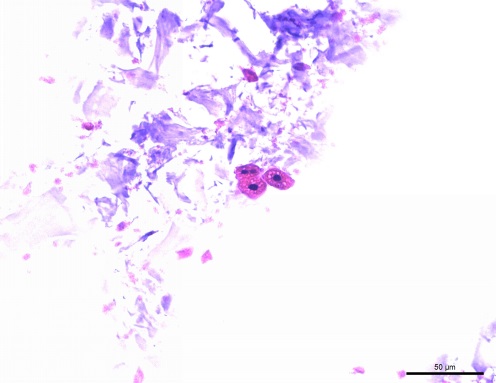 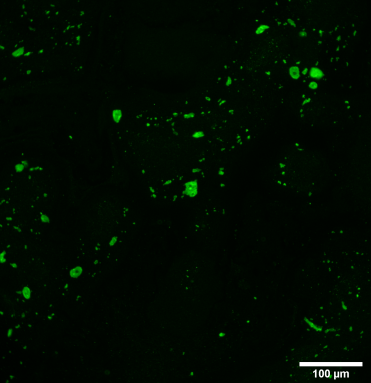 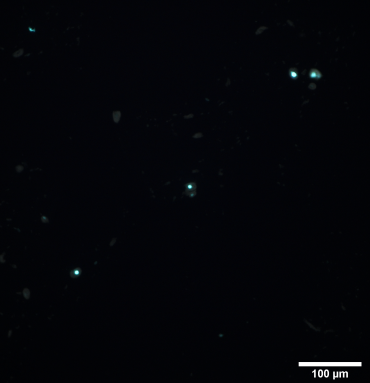 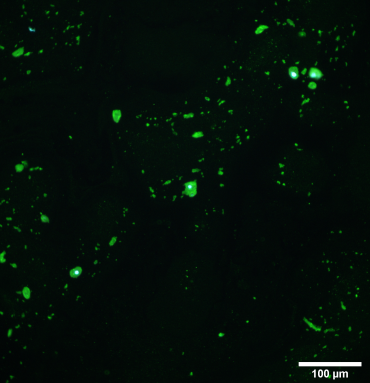 Day 7
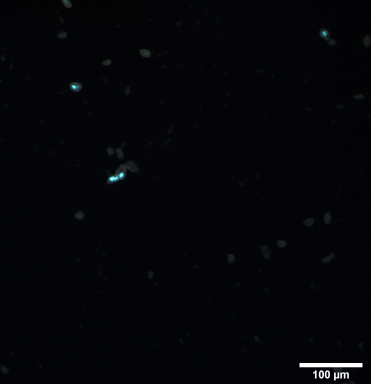 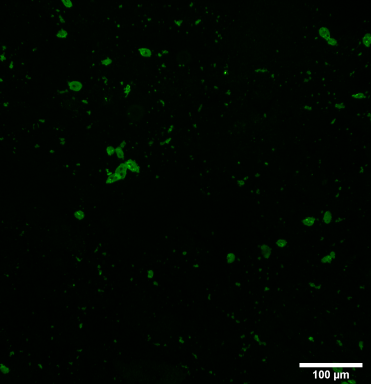 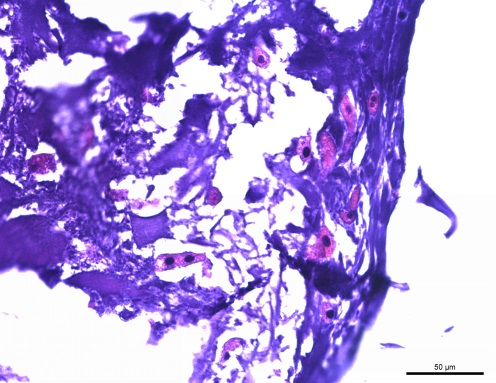 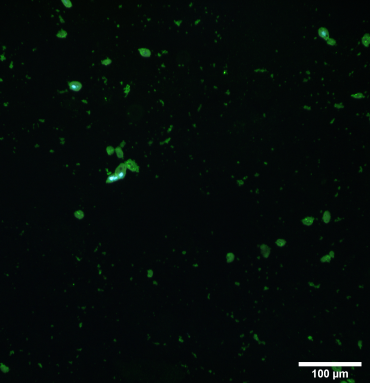 Day 14
Conclusion
In a 2D system, hepatocyte could not survive over a week.

In a 3D bioprinting system, hepatocyte could survive over 3weeks.

3D bio-printing  with primary hepatocytes have possibility about long-term culture of primary hepatocyte.

It can be applied to make 3D hepatic structure and transplantable liver graft.
[Speaker Notes: So finally, we got some conclusions from this experiment.]